La Panamericana
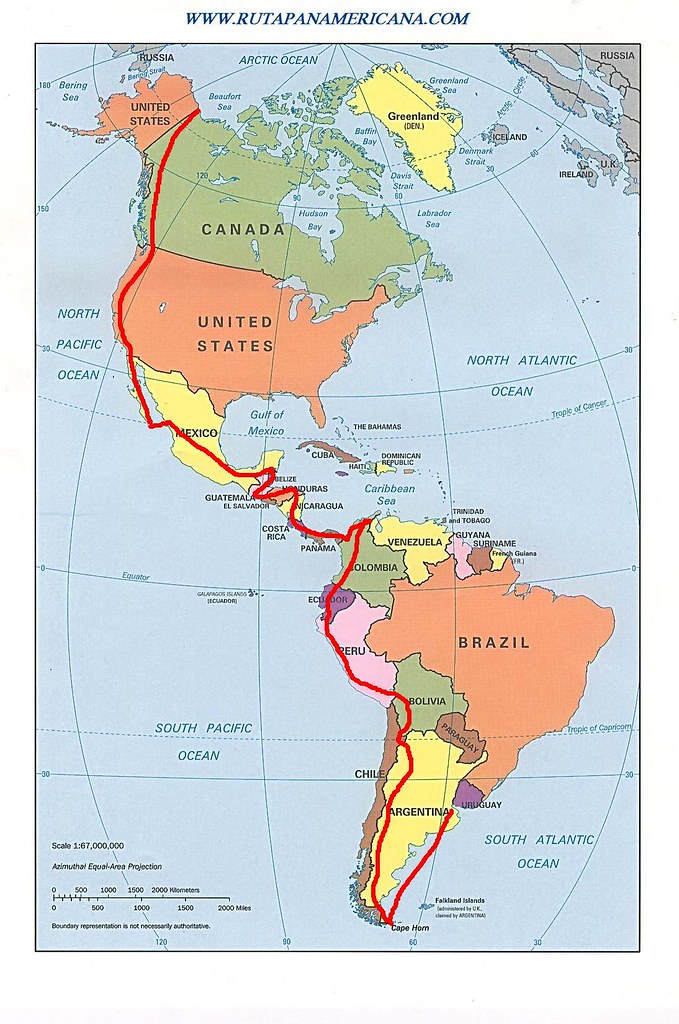 De Pan-Amerikaanse weg (Spaans: Carretera Panamericana, Engels: Pan-American Highway) is een weg, of beter een netwerk van wegen, die de uiteinden van het Amerikaanse continent met elkaar verbindt. De weg loopt van Fairbanks in Alaska tot Vuurland in Argentinië.
México  Chichén Itza
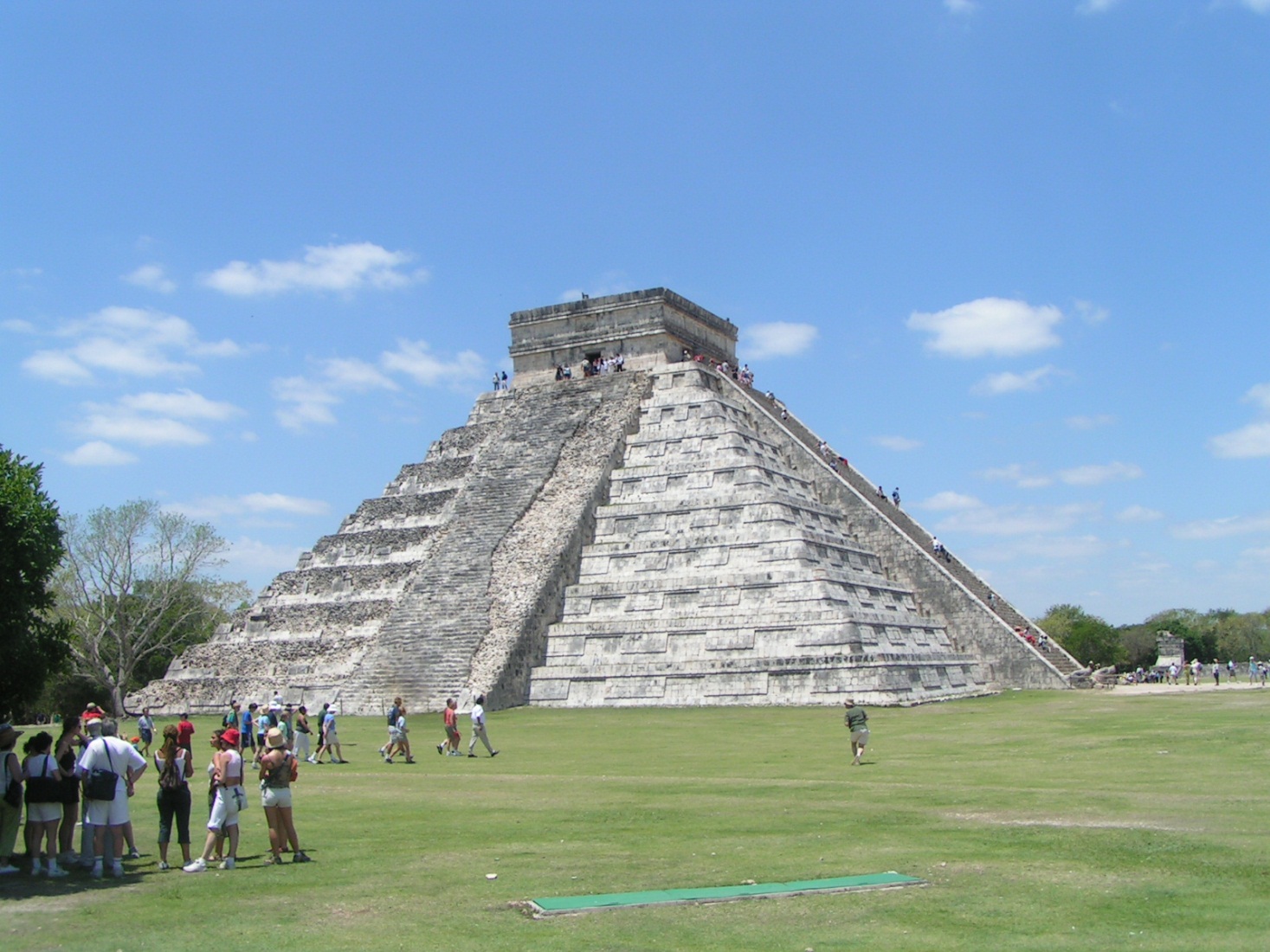 tacos
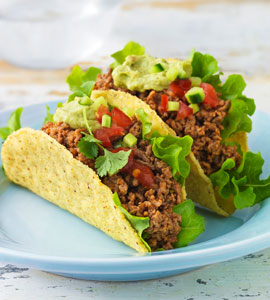 Tikal Guatemala
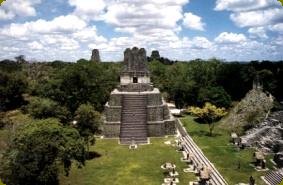 Volcanes El Salvador
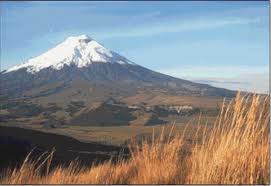 Playas Honduras
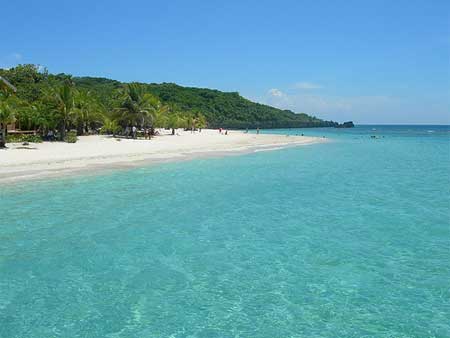 Costa Rica parque natural
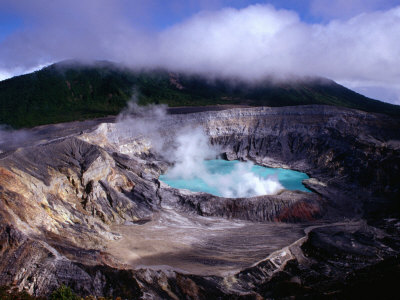 Canal de Panamá
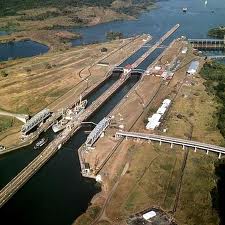 Colombia y Bogotá
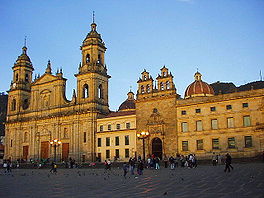 Quito en Ecuador
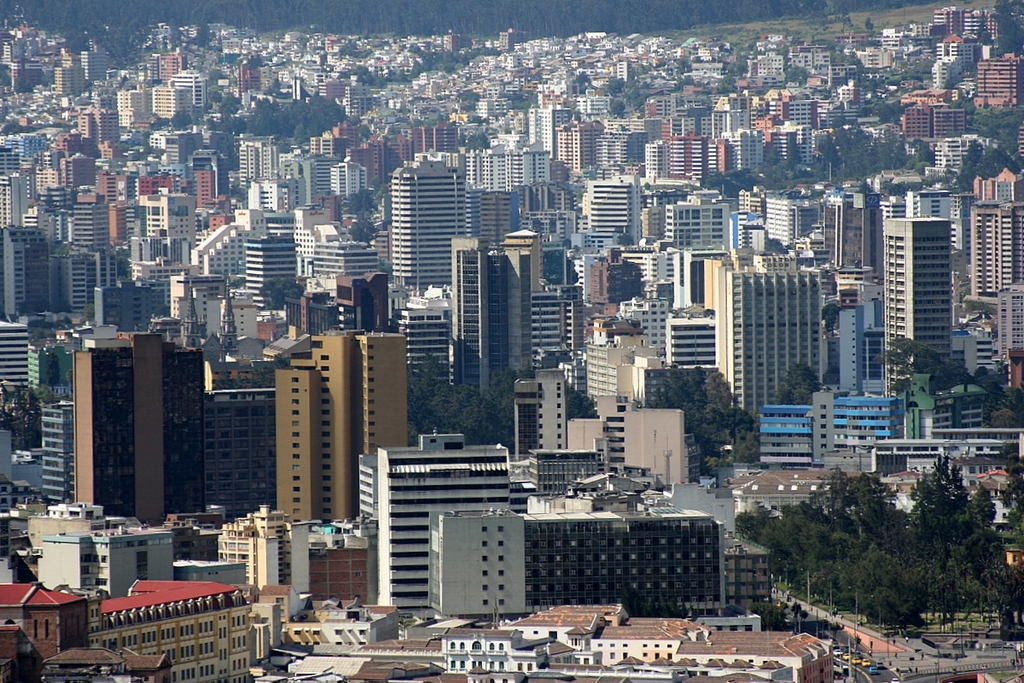 Machu Picchu en Perú
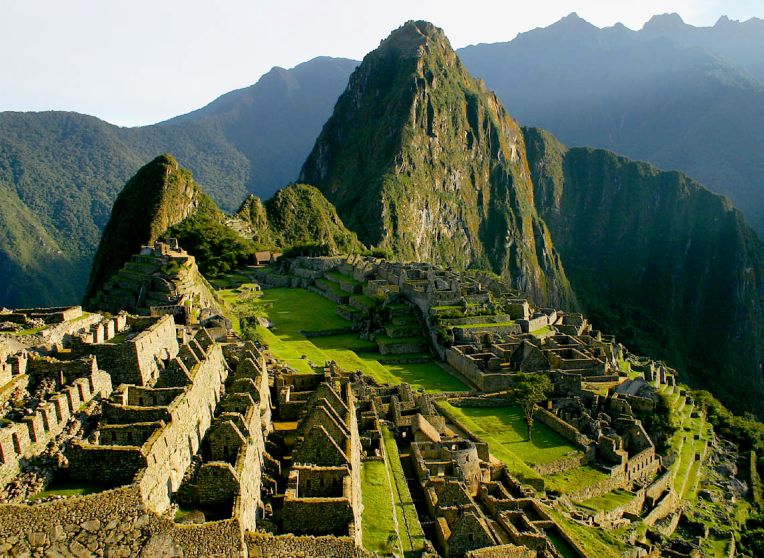 Argentina: la pampa (vlakte)
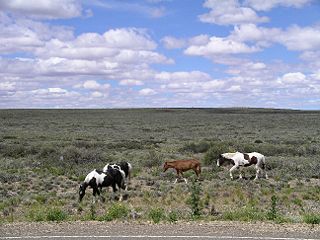 Chile: el desierto de Atacama
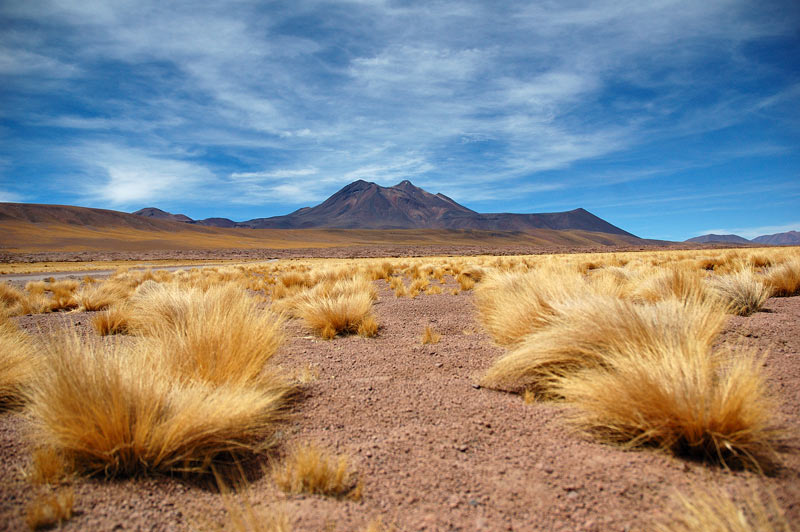 Glaciares (Patagonia)
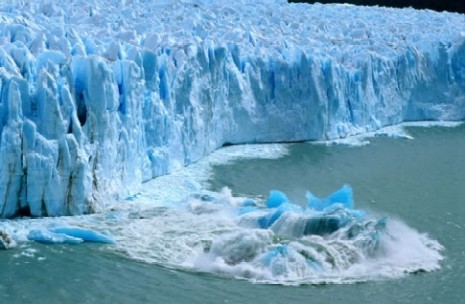